Comment créer un atelier en mode sous-marin ?
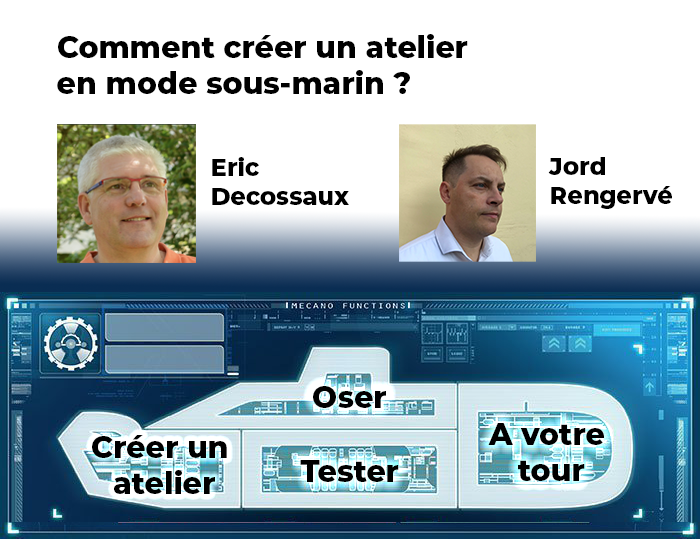 Eric Decossaux
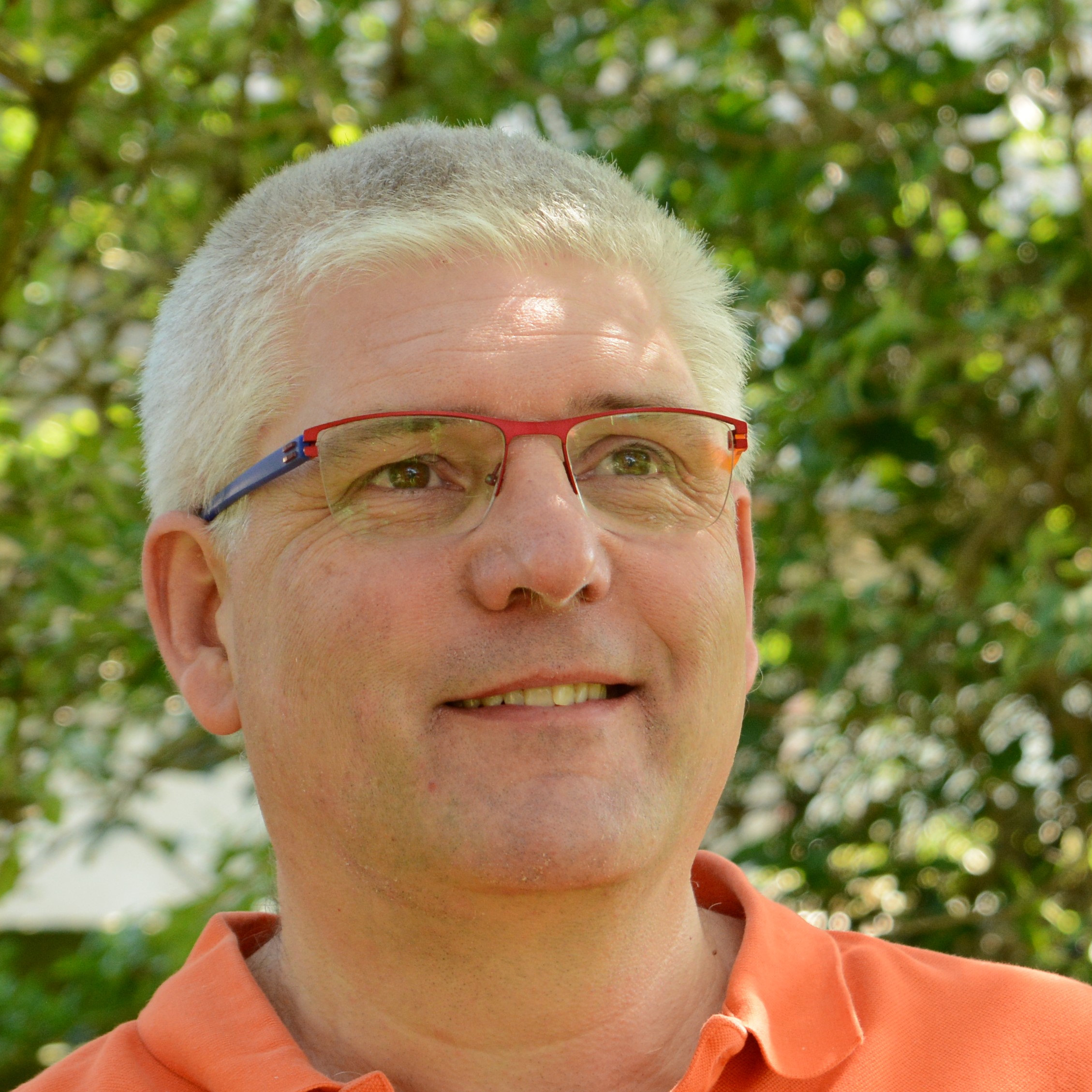 Jord Rengervé
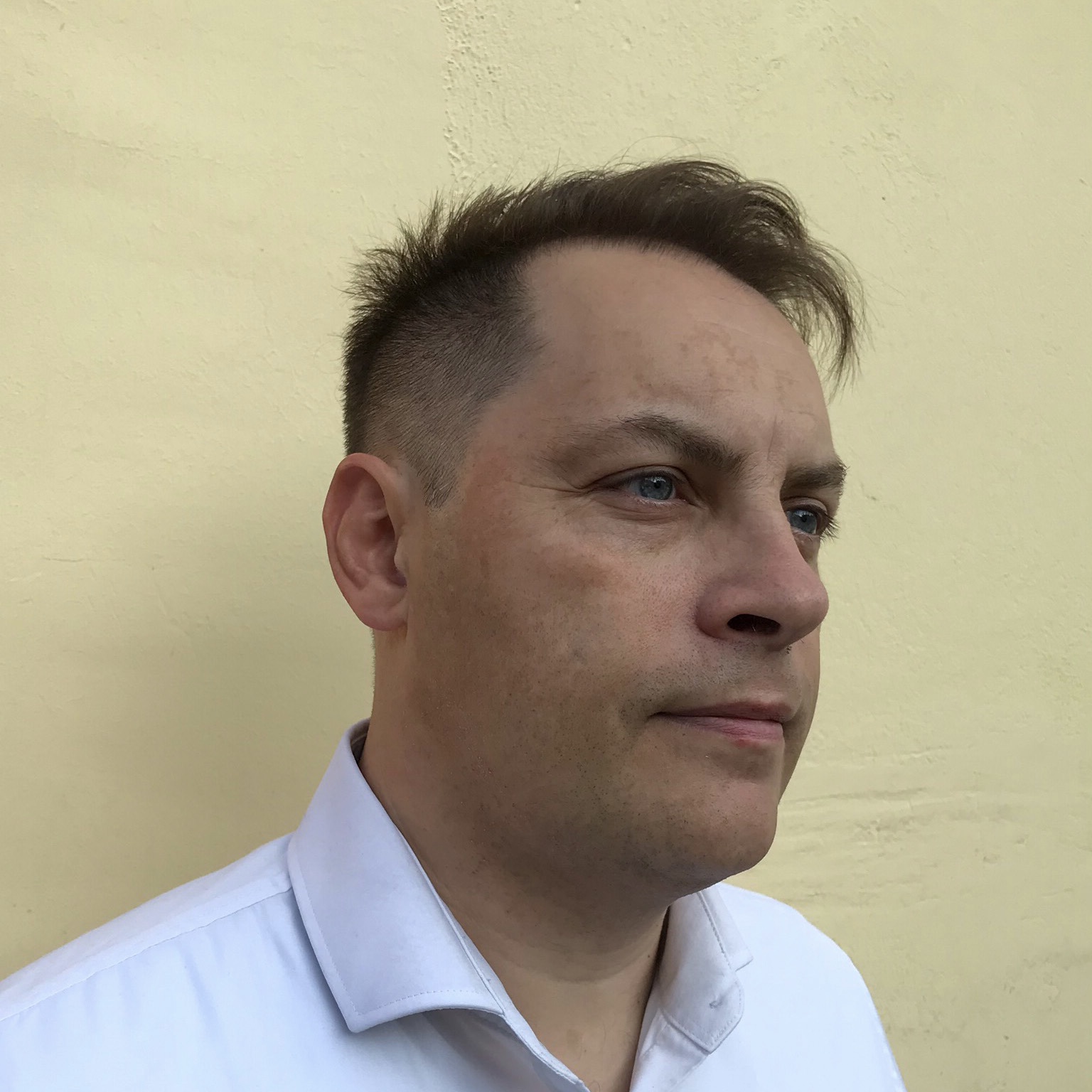 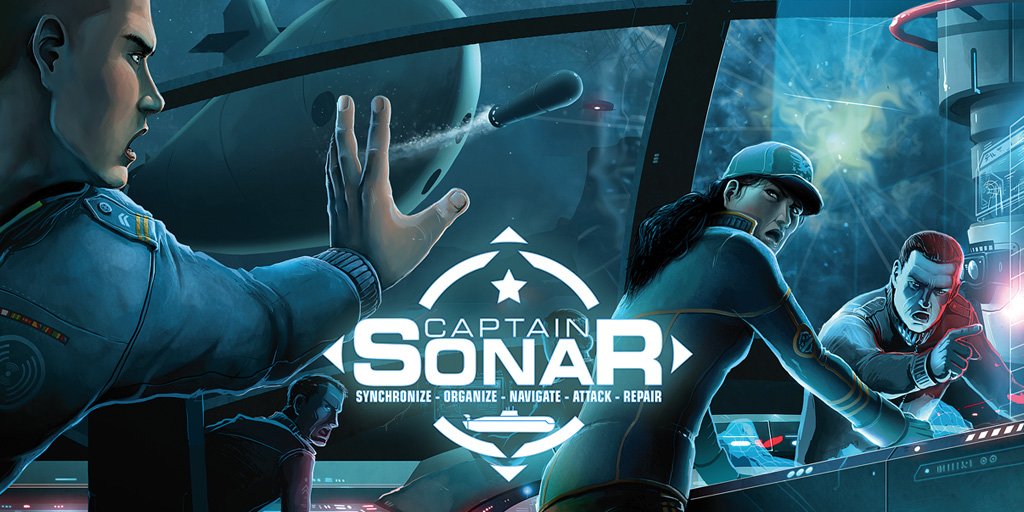 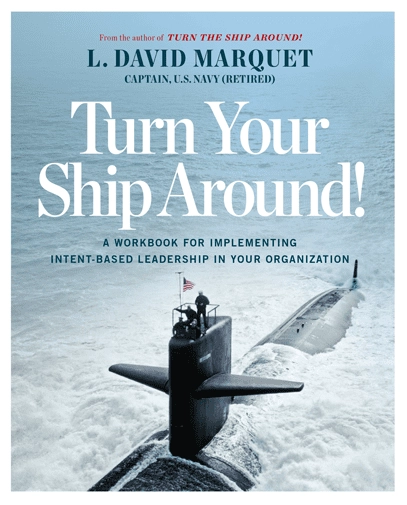 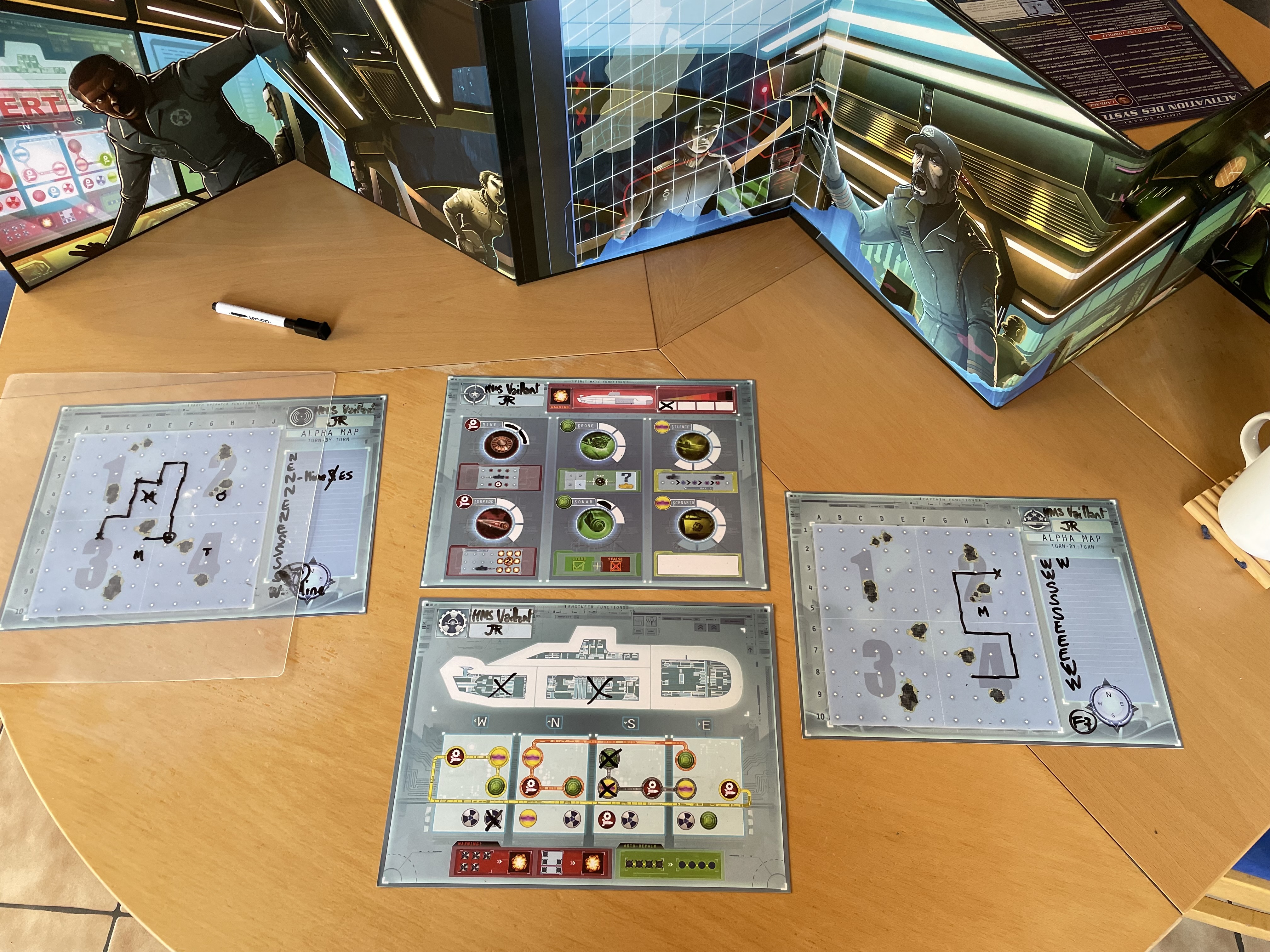 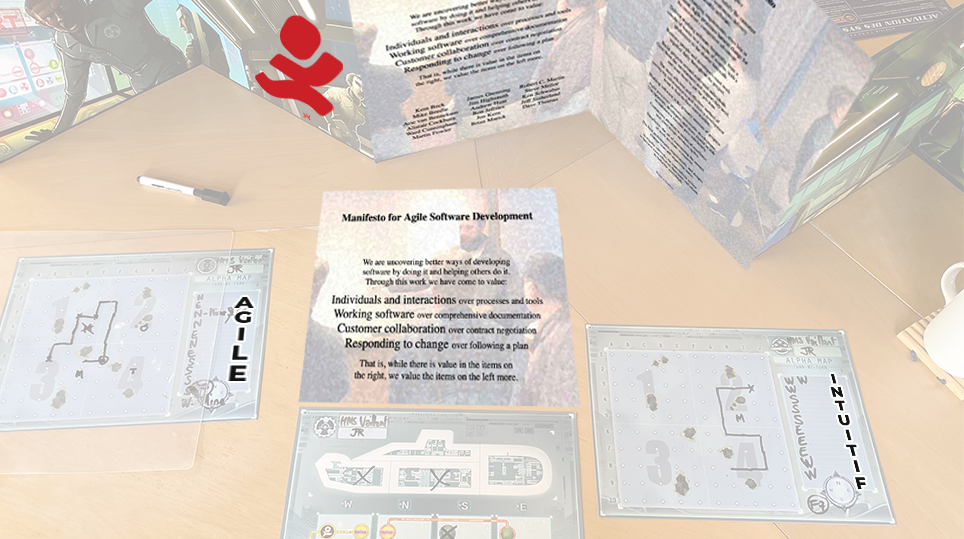 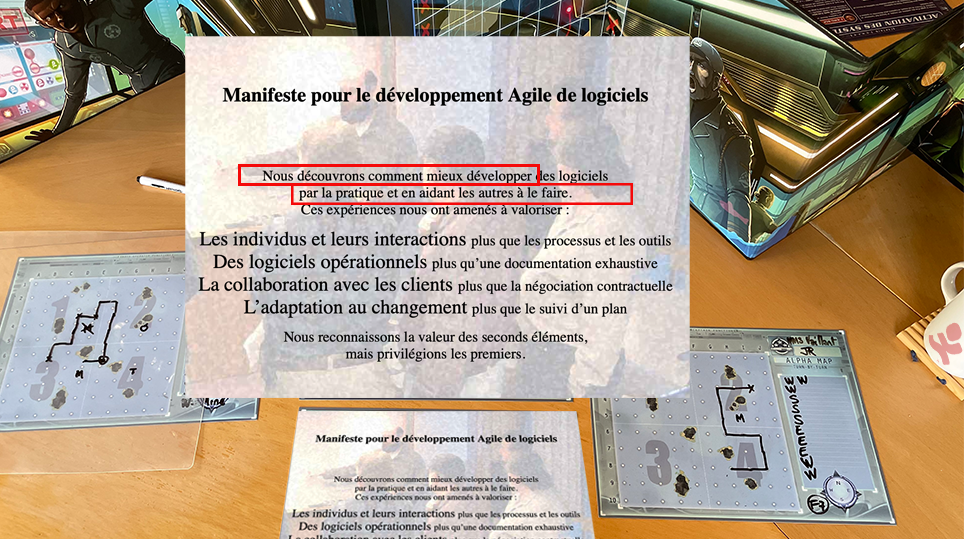 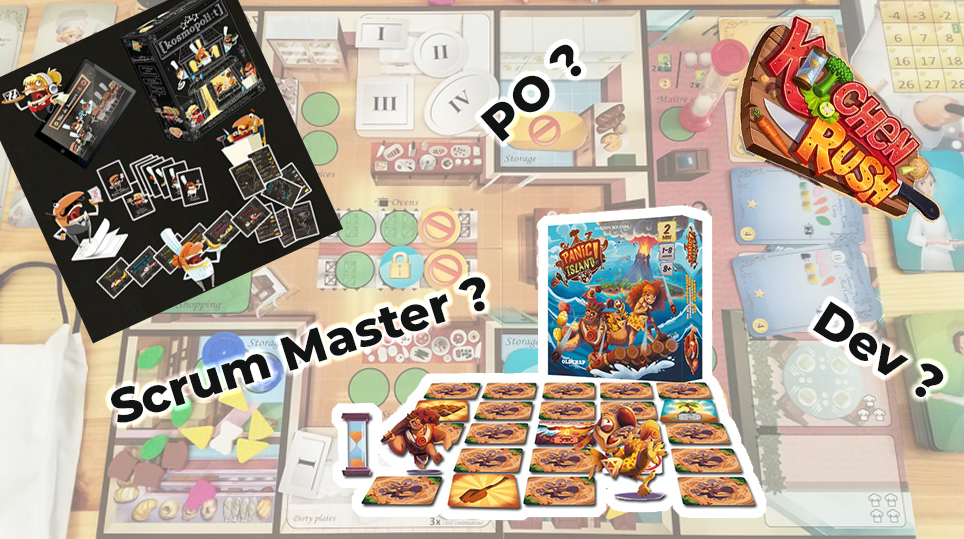 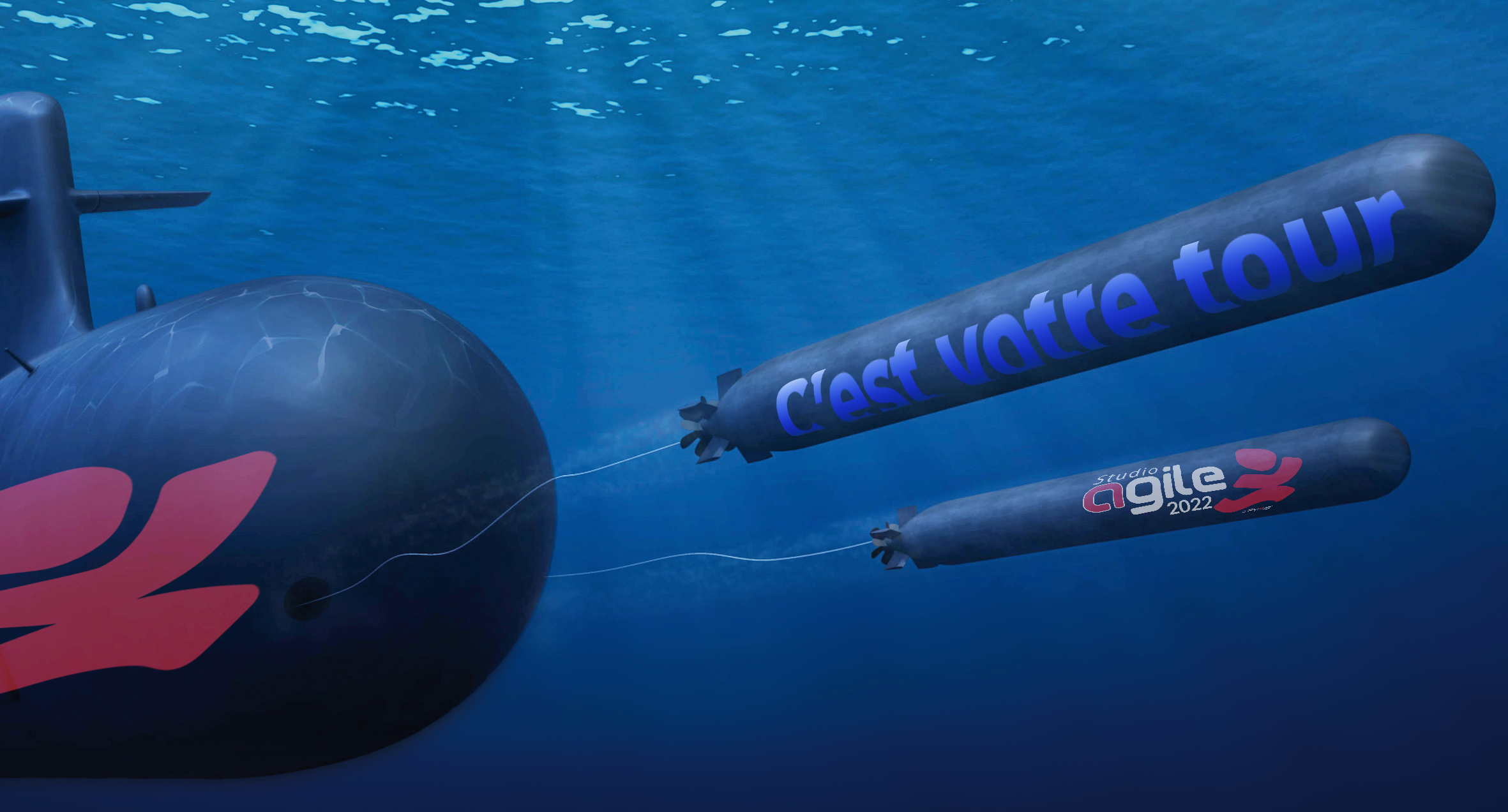 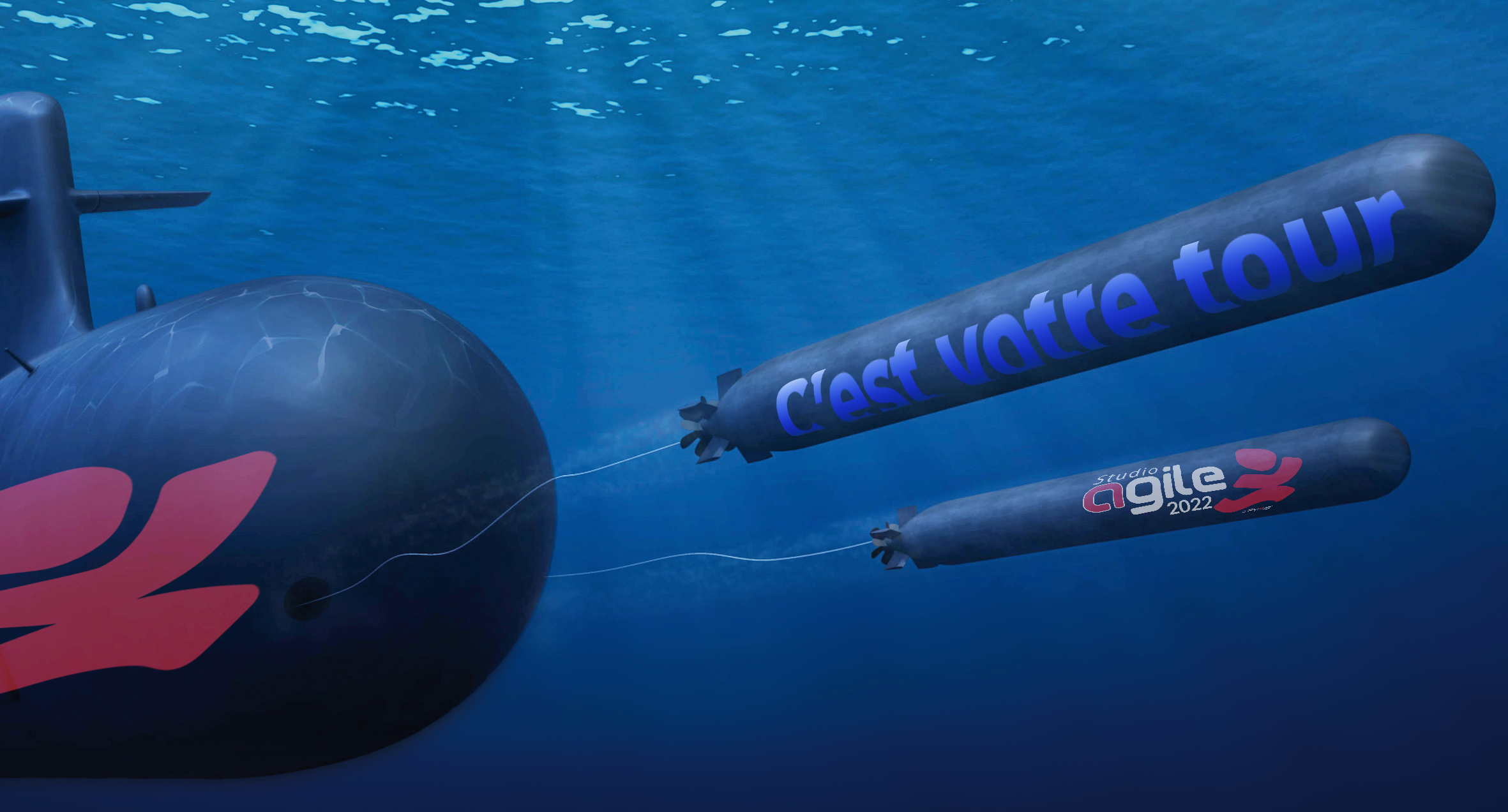 QR CODE